THE GRAMMAR TRANSLATION METHOD : Part 2
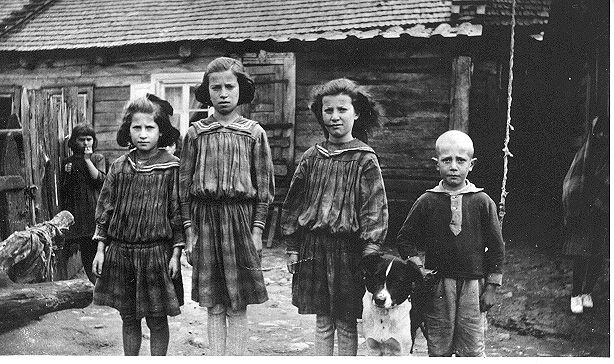 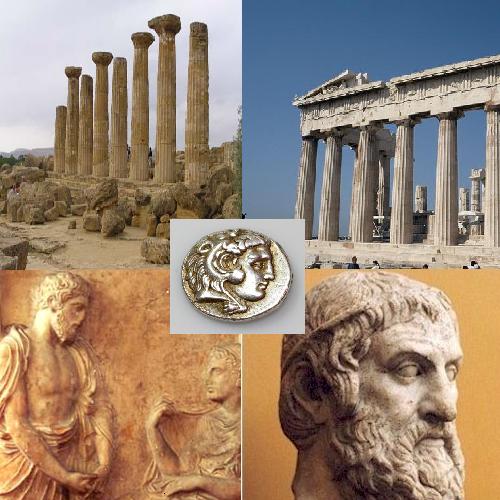 Prof. Dr. Ghazwan Adnan Muhammad
University of Diyala/ College of Education for Human Sciences
Department of English Language
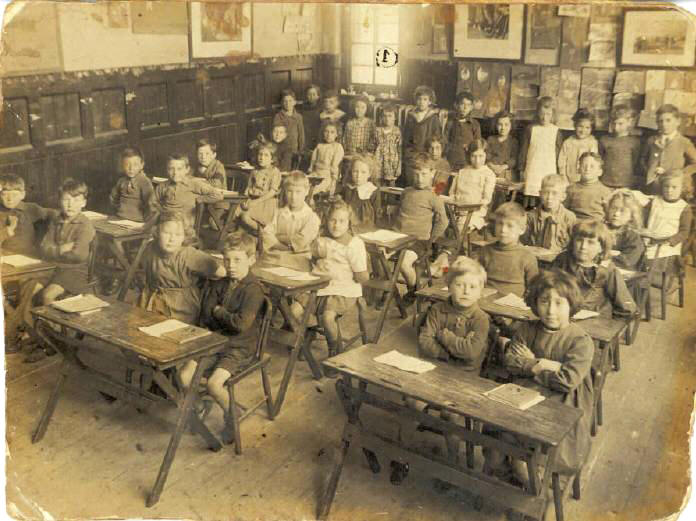 MAJOR CHARACTERISTICS OF GRAMMAR TRANSLATION
5. Reading of difficult classical texts is begun early

            *The teacher will expose to students with the 
               literature text which is classical text earlier

            *In Malay, we call it as Kesusasteraan Melayu
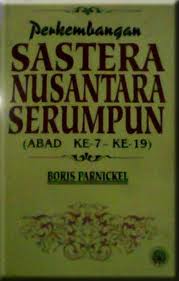 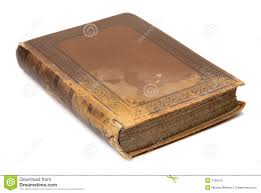 MAJOR CHARACTERISTICS OF GRAMMAR TRANSLATION
6. Little attention is paid to the content of texts, which
     are treated as exercises in grammatical analysis

            *Which means the student will only have to read
               the passage and identify the grammar rules
               which is related to SVA

            *They do not have to understand what is the
              passage is all about
MAJOR CHARACTERISTICS OF GRAMMAR TRANSLATION
7. Often the only drills are exercises in translating 
     disconnected sentences from the target language
     into the mother tongue

          *This means that the teacher will drill the students 
            with a lot of exercises that contains sentences  in 
            English and the students must translate the 
            sentences into their mother tongue
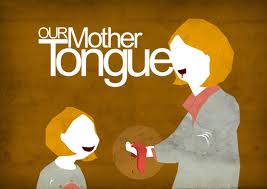 MAJOR CHARACTERISTICS OF GRAMMAR TRANSLATION
8. Little or no attention is given to pronunciation
 
         *The teacher will not emphasize on the way the 
            students should pronounce the words
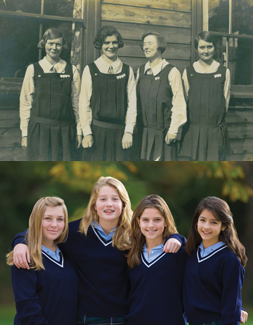 MAJOR CHARACTERISTICS OF GRAMMAR TRANSLATION
Teacher
Source of knowledge
Students
Passive
Pros and Cons
Advantages:
Focusing the translation of Vocabularies-beginners



Good for mental exercises.
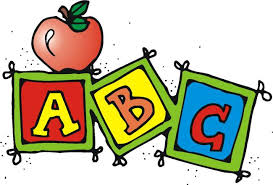 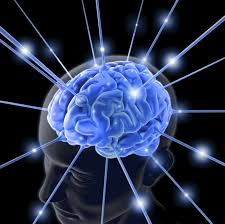 Disadvantages:
Class time is not allocated for students to produce their own sentences



less time is spent on oral practice (whether productive or reproductive)
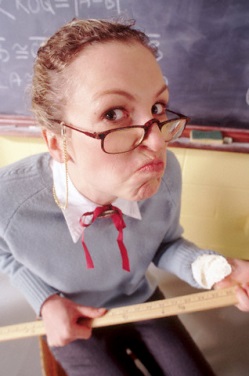 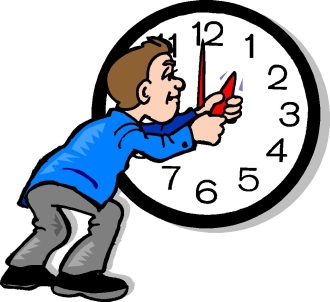 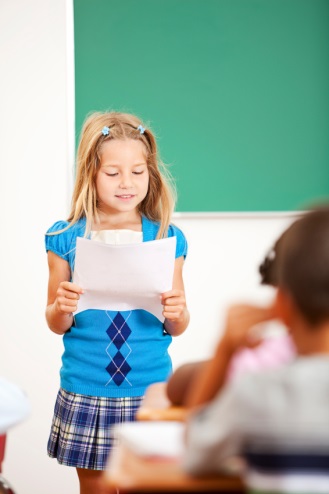 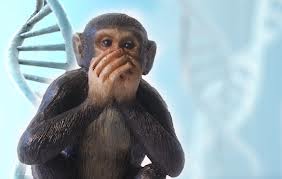 Removes any creativity from the class-dull and bored.







Often little contextualization of the grammar
Difficult to describe the actual meaning
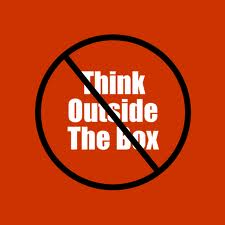 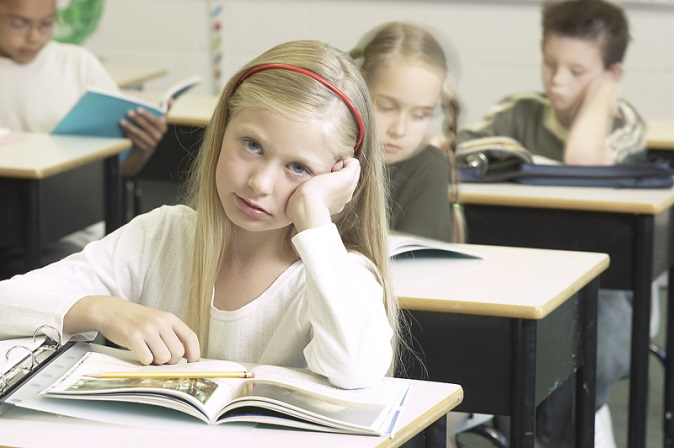 TIME FOR ACTIVITies!
Terjemahkan ayat ini ke dalam bahasa ibunda anda.

I am a student
Irsyad is a good boy
Shikin is drinking a cup of coffee
Syira loves her father
CiteD from websites
http://en.wikipedia.org/wiki/Grammar-translation_method
References
Chastain, Kenneth. The Development of Modern Language Skills: Theory to Practice. Philadelphia: Center for Curriculum Development,1971.
Rippa, S. Alexander 1971. Education in a Free Society, 2nd. Edition. New York: David McKay Company, 1971.
Richards, Jack C.; Rodgers, Theodore S. (2001). Approaches and Methods in Language Teaching (2nd ed.). Cambridge, New York: Cambridge University Press.
Rivers, Wilga M. Teaching Foreign Language Skills, 2nd Edition. Chicago: University of Chicago Press, 1981.

http://blog.about-esl.com/grammar-translation-method-teaching-english/
http://www.japantoday.com/category/opinions/view/the-grammar-translation-method-is-it-really-all-that-bad
http://www.nthuleen.com/papers/720report.html
Textbook and video
Prator and Celce-Murcia (1979,p.3) chapter 2 A “Methodical” History of Language Teaching. Teaching by Principles, An Interactive Approach to Language Pedagogy. Third Edition, H. Douglas Brown

http://www.youtube.com/watch?v=bO14GvgOXfM The Grammar Translation Method GTM
THE END ! 